Maximum Likelihood Estimation
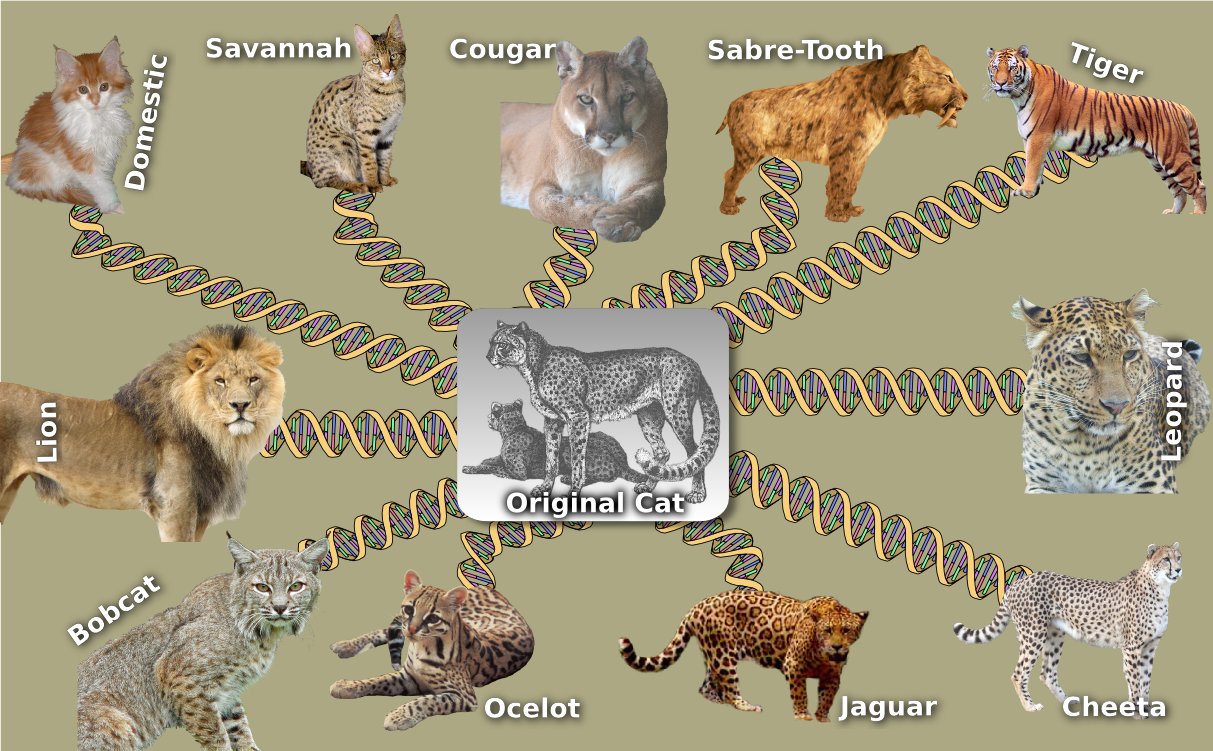 Lecture – 12
Department of CSE, DIU
CONTENTS
Maximum Likelihood Estimation
Calculate Maximum Likelihood of a Phylogenetic Tree with known history
1. Maximum Likelihood Estimation
Computing Likelihood if History is Known
Maximum Likelihood Estimation Data (Given)
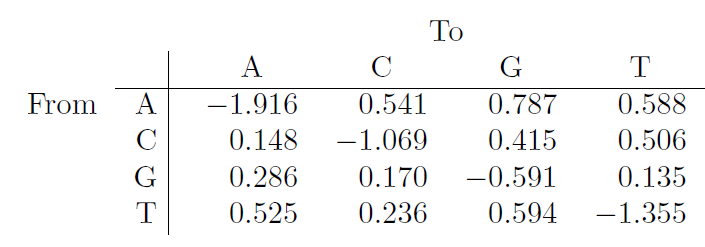 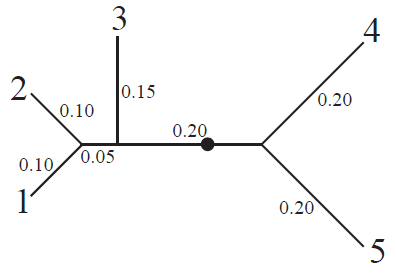 3. Substitution Rate Matrix (Given)
Denoted by Q
QAC means substitution rate of A to C = 0.541 (From Q Matrix)
(EXTRA) Probability ( A -> C ) = ( QAC ) / ( QAC + QAG + QAT )	             = 0.541 / ( 0.541 + 0.787 + 0.588 )
	             = 0.541 / 1.916
	             = 0.282
1. Tree Topology with Branch Lengths (Given)
2. Stationary Probabilities (Given)
πa = 0.138
πc = 0.188
πg = 0.495
πt  = 0.179
Maximum Likelihood Estimation Data (Example)
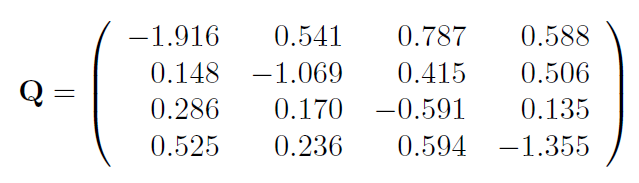 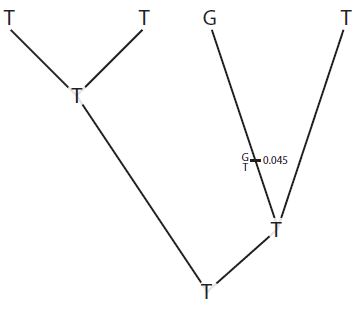 History (Given)
πA = 0.138, πC = 0.188, πG = 0.495, πT = 0.179
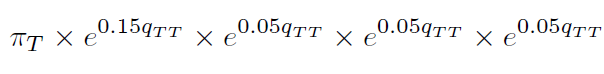 Maximum Likelihood
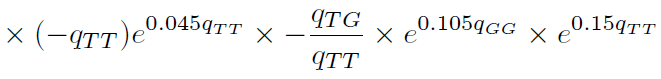 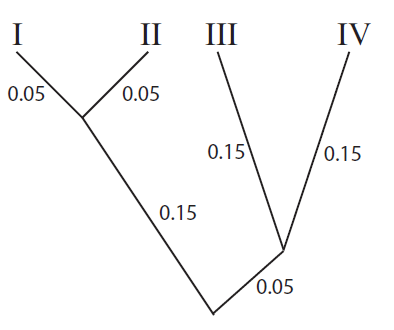 =
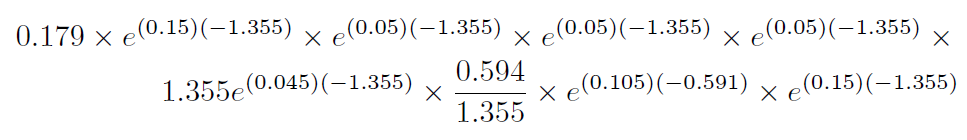 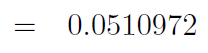 Branch Length (Given)
Maximum Likelihood Estimation Data (Example Explained)
πT for Root’s Stationary Probability
For each branch which has same start and end point, multiply e (branch length) x Q (start alphabet, end alphabet) 
For one branch (as you can see, the 3rd branch) there is a transition in history. Started from T, then transitioned from T to G then finally G to G from that transition point

For this kind of branch, you have to multiply and extra (-QTT) for the T-T transition from initial point to transition point and another extra (-QTG/QTT) ratio as it changing from T to G for the G-G transition
Maximum Likelihood
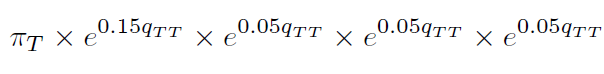 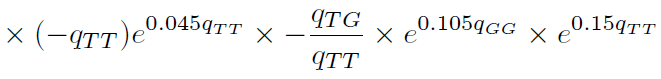 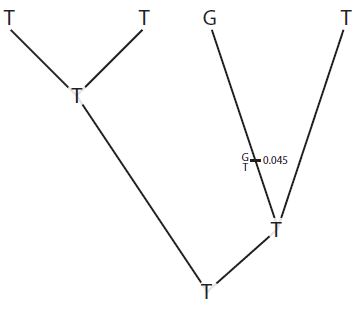 Up to T-G transition point in 3rd branch, the T-T branch length is 0.045
Total branch length is 0.15
So G-G branch length will be (0.15-0.045) = 0.105
=
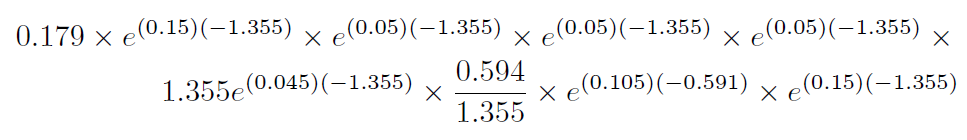 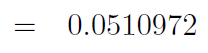 TO BE CONTINUED
Final-Done